Воронежские краеведы
Исследователи истории края
Болховитинов Евфимий Алексеевич (1767 – 1837)
Историк, переводчик, библиограф, церковный деятель
Веневитинов Михаил Алексеевич (1844 – 1901)
Историк, археограф, организатор
 музейного дела, действительный
 статский советник
Второв Николай Иванович(1818 – 1865)
Русский краевед, историк, этнограф, мемуарист. Создал в Воронеже историко-этнографический кружок
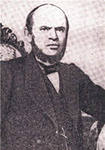 Загоровский Владимир Павлович(1925-1994)
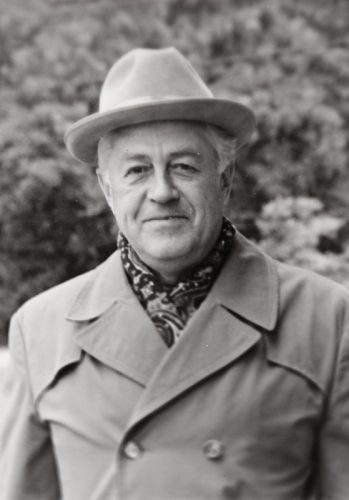 Советский историк, доктор исторических наук, профессор Воронежского университета.
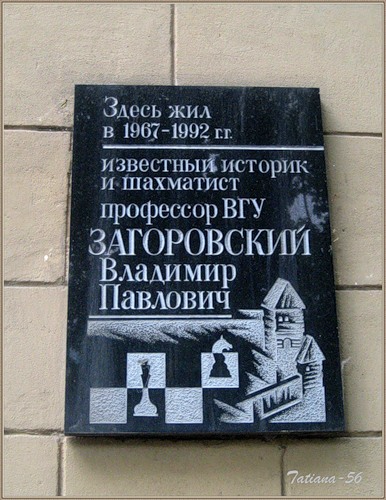 Кретова Ольга Капитоновна (1903 –1994)
Писатель, журналист, краевед, автор статей, очерков, книг о Воронеже и  воронежцах
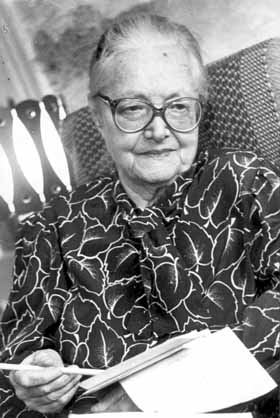